Shanghai Jiao Tong University
data link Control layer (DLC) – ARQ protocols
1
ARQ: retransmission strategies
Physical channels are not perfect and transmission error may occur
Errors can be detected by error detection codes, such as CRC
Upon detecting errors, the receiver DLC may request retransmission of the frame
When designing a retransmission protocols, one must consider
Only ‘correct’ packets are released to upper layers, and no duplicates
Retransmission does not have a significant impact on the link utilization
2
Frame transmission models and assumptions
Some assumptions
All errors can be detected
Frames (who are not lost) are received in order
All frames can eventually arrive after some (finite number of) retransmissions
Frames may experience an arbitrary delay
Three common schemes
Stop-and-Wait
Go back N
Selective Repeat
Node A
Node B
1
2
3
4
5
Correction reception
Frame lost
Error occurs
3
Stop-and-Wait ARQ
A send a frame to B
If B receives it error-free, it sends back ACK
Otherwise it sends NAK
A start to send next frame when ACK is received
A re-send previous packet if NAK is received
Node A
Node B
ACK
NAK
ACK
4
Problems with the simplest Stop-and-Wait ARQ
What happens if a frame is lost?
Sender will wait forever, so does the receiver
Node A
Hotfix #1: Can be resolved by timeout mechanism
Node B
But what happens if ACK/NAK is lost, or come late?
Sender will re-send
But receiver will not be able to tell whether this is a new one, or a re-sent one
ACK
New, or old?
Hotfix #2: Can be further resolved by frame sequence number
5
Problems with the simplest Stop-and-Wait ARQ
For 1, or 2?
1
2
1
Node A
ACK
ACK
Node B
In the above example, receiver ACKs both received packet 1, but sender has no way to tell whether the second ACK is for packet 1, or packet 2
Hotfix #3: the receiver ACKs not only the reception of a frame, but also the sequence number of the next expected frame
6
Finally the stop-and-wait strategy that works
The algorithm for A-to-B transmission
Set the integer variable SN to 0
Wait and accept a packet from the higher layer, assign number SN to the new packet
Transmit the SNth packet in a frame with SN in the sequence number field
If an error-free frame is received from B containing a request number RN greater than SN, increase SN to RN and go to step 2. If no such frame is received within some finite delay, go to step 3.
The algorithm for B-to-A transmission
Set the integer variable RN to 0 and then repeat 2 and 3 forever.
Whenever an error-free frame is received from A containing a sequence number SN equal to RN, release the received packet to the higher layer and increase RN.
Transmit a frame to A containing RN in the request number field after some bounded delay, after receiving any error-free data frame from A.
7
An example of Stop-and-wait
Packet 0 timed out
ACK received, update SN
ACK received, update SN
SN
Node A
Node B
0
0
1
2
RN
0
1
2
Packet 0 release to up layer
Frame received with no error, send ACK (1)
Packet 1 received and released to up layer
Packet 2 received and released to up layer
Update RN
Frame received with no error, send ACK (1)
8
Correctness of stop and wait
9
Safety
Starting from packet 0
Receiver B releases packets in order, and up to, but not including RN-th
Upon receiving an error-free RN-th packet, B will increment RN and release it to up layer
The RN-th Packet is the only possible packet that can even been released next, hence in order
10
Liveness
i
i
i+1
i
SN
i
Node A
Node B
RN
i
i+1
i+1
t1
t2
t3
11
Liveness argument
12
Stop and wait with binary SN and RN
Node A
Node B
t1
t2
t3
0
0
1
0
SN
0
RN
0
1
1
Since all packets are transmitted in order on the link, only a single bit is enough to distinguish between the above cases
RN = 0 and SN = 0, or RN = SN = 1
RN – SN = 1
13
[Speaker Notes: 本质原因是SN和RN至多差1]
Efficiency of stop and wait
SN
0
Node A
Node B
RN
1
14
Efficiency of stop and wait in presence of errors
15
[Speaker Notes: 成功的概率是1-P，由几何分布可知成功前平均经历的次数为1/(1-P)-1=P/(1-P)]
Go back n ARQ
Also called sliding window ARQ
Receiving DLC at B operates in the same way
Sending DLC at A sends packets according to a sequence number window
The window has fixed size n, and it starts with the most recently received requested number
Node A
Node B
[0,6]
[1,7]
[2,8]
[3,9]
[4,10]
Window
2
5
3
4
1
6
0
SN
0
4
2
3
5
0
RN
1
Piggyback is used at B
Packet released
0
1
2
3
4
5
16
Example: Go back 4 in the case of transmission error in data packets
[0,3]
[1,4]
[2,5]
Window
2
1
2
3
4
1
0
3
4
SN
Node A
Node B
1
1
2
3
1
1
1
0
RN
1
0
3
2
Packet released
1
Error occurred during packet 1 transmission
Packets 2-4 will not be accepted until packet 1 is correctly released
When window is run out, A goes back 4 and start from 1 again
17
Example: Go back 4 in the case of transmission error in ACK packets
[4,7]
[5,8]
[0,3]
[2,5]
Window
2
3
4
1
0
5
2
4
5
SN
Node A
Node B
1
4
2
3
5
0
6
RN
4
0
1
2
3
5
Packet released
Error occurred during ACK with RN = 1 transmission
Since ACK with RN=2 is received in time, window in A is advanced, no going back operation is needed
ACK with RN=3 is received with error, causing a going back operation
18
[Speaker Notes: 对返回丢包的容忍度大一些]
Example: Effect of delayed feedback for go back 4
[3,6]
[4,7]
[0,3]
[1,4]
Window
2
1
3
4
5
3
4
1
0
SN
Node A
Node B
1
4
3
5
0
RN
4
0
1
2
3
Packet released
Delayed feedback (piggybacking and long frames in reverse direction) may cause a going back operation
19
Go back N transmission algorithm at A
20
[Speaker Notes: 条件5：1) DLC虽然不从上层接受新包或者上层没有新包需要DLC发送；2) 序号为SNmin到SNmax-1之间的包已经发送但未收到确认。此时可以重新发送这些未确认的包。]
Example: Evolution of SNmax and SNmin
[1,4]
SNmin=0
SNmin=0
SNmin=0
SNmin=1
[3,6]
[4,7]
Window
SNmax=1
SNmax=2
SNmax=3
SNmax=4
2
1
3
4
5
3
4
1
0
SN
Node A
Node B
1
4
3
5
RN
0
4
0
1
2
3
Packet released
21
[Speaker Notes: 在发完第4个包之后，条件3已经不满足，系统停止接受新包。此时条件5被触发，于是开始从序号为SNmin=1的包开始发送。]
Go back N transmission algorithm at B
Set RN to 0 and repeat steps 2 and 3 forever

Whenever an error-free frame is received from A contains a sequence number SN equal to RN, release the frame to the higher layer and increment RN

At arbitrary times, but within bounded delay after receiving any error-free data frame from A, transmit a frame to A containing RN in the request number field
22
Efficiency of an ideal Go Back N
nDTP
SN
S
Node A
Pkt
Pkt
Pkt
Pkt
Pkt
Node B
RN
ACK
DTP
DP
DTA
DP
23
Efficiency when there are errors
24
[Speaker Notes: 递归的要点是，每次重发的时候都跟以前发包的情况无关]
Notes on go back N
25
Selective Repeat Protocol (SRP)
Selective Repeat attempts to retransmit only those packets that are actually lost (due to errors) 
Receiver must be able to accept packets out of order 
Since receiver must release packets to higher layer in order, the receiver must be able to buffer some packets 

Retransmission requests
Implicit: The receiver acknowledges every good packet, packets that are not ACKed before a time-out are assumed lost or in error. 
Explicit: An explicit NAK (selective reject) can request retransmission of just one packet. This approach can expedite the retransmission but is not strictly needed
One or both approaches are used in practice
26
SRP Rules
27
Buffering in SRP
28
Efficiency of SRP
29
Framing
001010100010010101010100000101011110100011110000111111100011100
How to determine the start and ending of a frame?
Three types of framing used in practice
Character-based framing
Use special characters for idle fill and frame delimiter
Bit-oriented framing with flags
Use a string of bits called flags for idle fill and delimiter
Length counts framing
Use a length field in the header
30
Character Based Framing
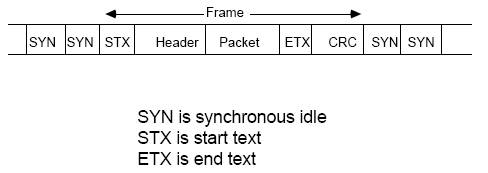 Standard character codes such as ASCII and EBCDIC contain special communication characters that cannot appear in data
Entire transmission is based on a character code
31
Issues with character based framing
Character code dependent 
How to send binary data instead of text?
Can use transparent mode (DLE – Data Link Escape)

Frames must be integer number of characters

Errors in control characters can cause serious problems, such as frame loss (e.g. error in ETX)

Is a primary framing method from 1960 to ~1975, ARPANET
32
Bit Oriented Framing (Flags)
A flag is some fixed string of bits to indicate the start and end of a frame
A single flag can be used to indicate both the start and the end of a packet
In principle, any string could be used, but appearance of flag must be prevented somehow in data
Standard protocols use the 8-bit string 01111110 as a flag
Use 01111111..1110 (<16 bits) as abort under error conditions
Constant flags or 1's is considered an idle state
Thus 0111111 is the actual bit string that must not appear in data in transmission
INVENTED ~ 1970 by IBM for SDLC (synchronous data link protocol)
33
Bit stuffing at sender
Used to remove flag from original data
A 0 is stuffed after each consecutive five 1's in the original frame
Stuffed bits
0
0
0
0
1111110111111111110111110
Original data
Why is it necessary to stuff a 0 in 0111110? 
	because otherwise, the receiver will not be able to tell whether the final 0 is a stuffed 0, or original one
34
[Speaker Notes: 在接收端看来，如果发射端在每5个1之后都插入0，那么0111110最后一个0一定是填充的0。如果发射端在0111110的第5个1之后不插入0的话，那就会引起歧义，到底是发送端故意插入的0呢，还是原来就有的0。]
De-stuffing at receiver
If 0 is preceded by 011111 in bit stream, remove it 
If 0 is preceded by 0111111, it is the final bit of the flag
1001111101100111011111011001111110
remove
remove
End of frame
35
Homework
2.36
2.37
36